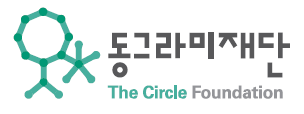 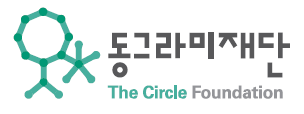 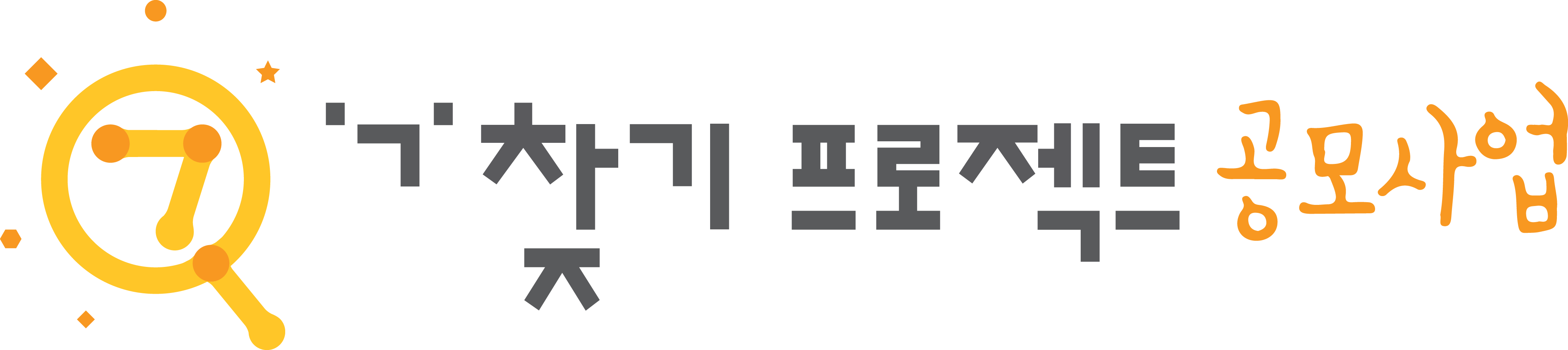 에어
PHP란?
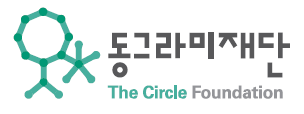 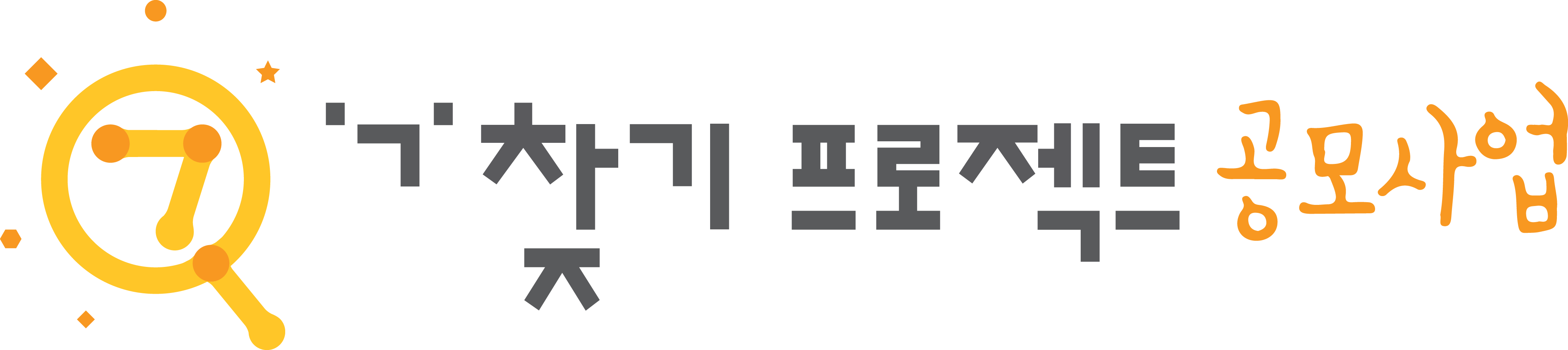 Copyright

본 자료는 동그라미재단의 지원으로 개발되었으며, 저작권과 일체의 사용권리는 “에어”에 있습니다.
Creative Commons License의 "저작자표시-비영리-변경금지(CC BY-NC-ND)"에 따라 비영리 목적의 경우 사용 가능합니다.
http://creativecommons.org/licenses/by-nc-nd/4.0/
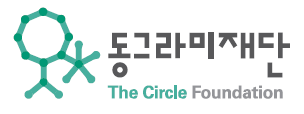 PHP가 뭐죠?
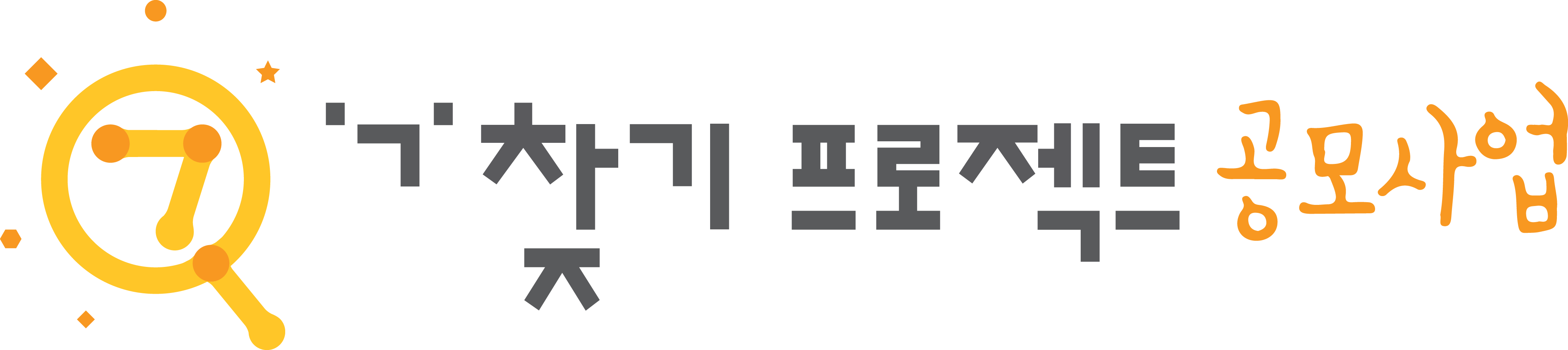 ①
②
서버 스크립트 언어
Client
Client
Client
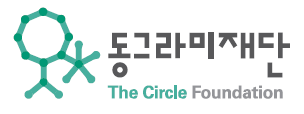 SERVER
Web
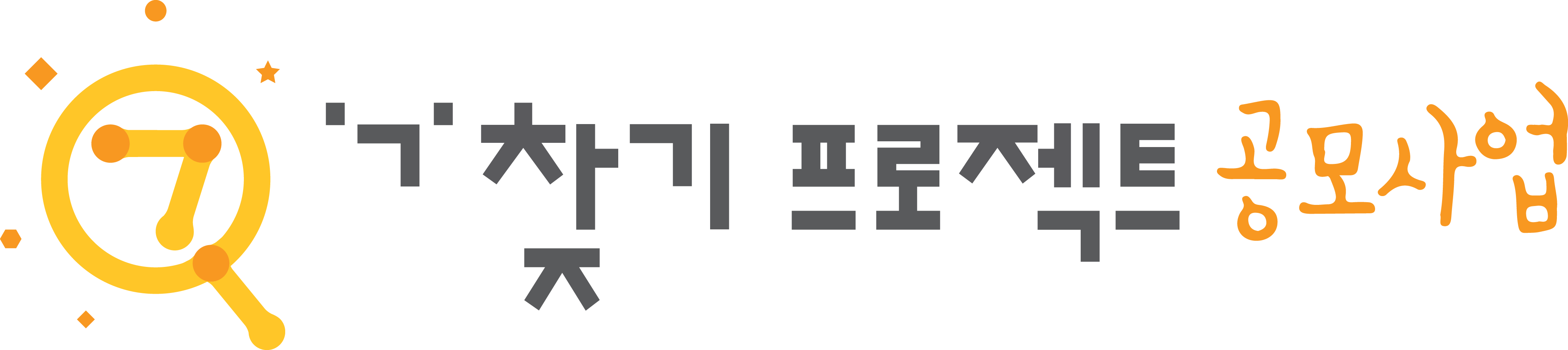 ≒ 집
≒ 방문객
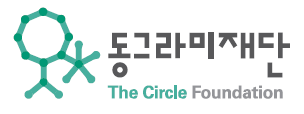 서버 스크립트
사용자 스크립트
Script
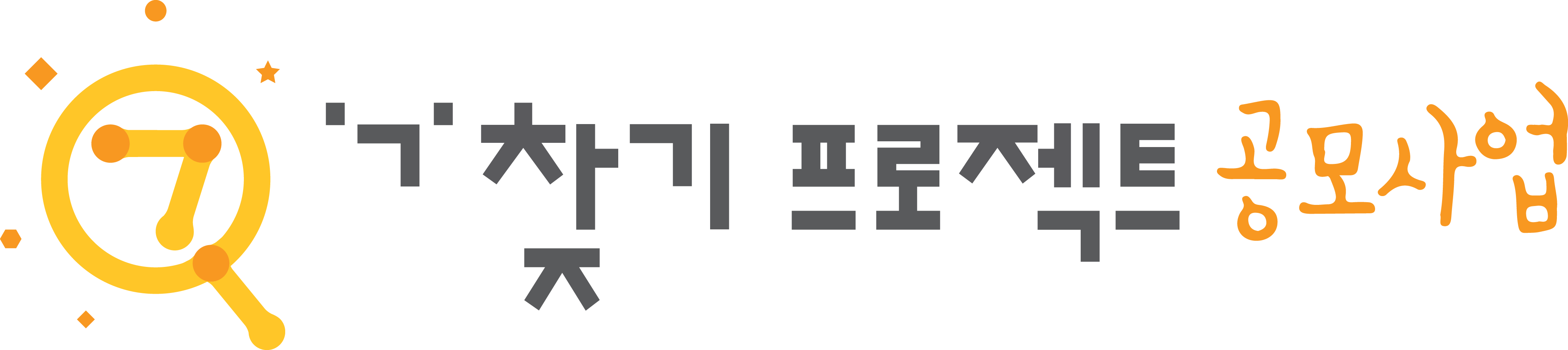 HTML 언어로 불가능한 동적 처리를 담당함

컴파일 과정을 안거치고, 브라우저에서 바로 결과를 확인함
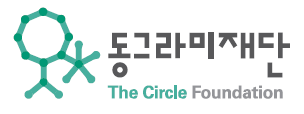 Server Script
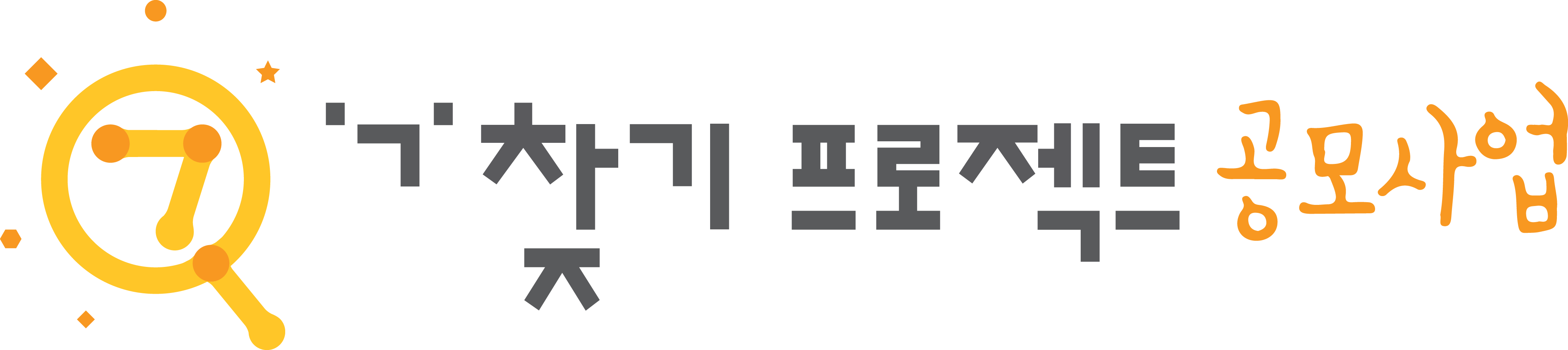 데이터를 받아옴

받은 데이터로 연산 등의 각종 관리과정을 거침

관리과정을 거친 데이터를 이용하여 HTML로 반환

브라우저에서 소스를 볼 수 없음

PHP, ASP, JSP
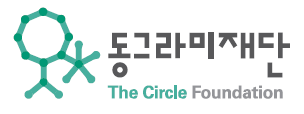 Client Script
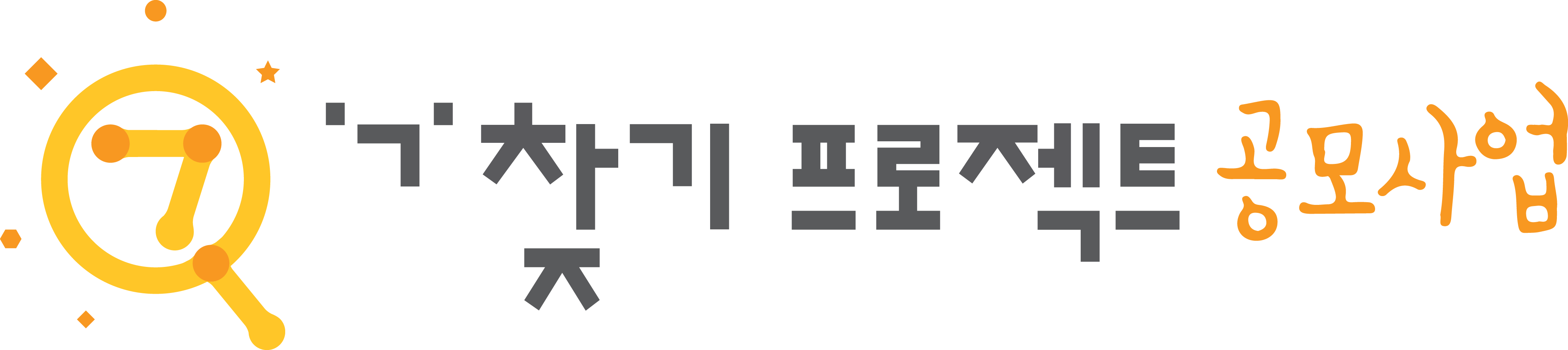 페이지를 생동감 있게 만들어줌

데이터가 전달되기 전, 전처리 역할을 함

사용자가 마음대로 변형과 삭제가 가능

브라우저에서 소스를 볼 수 있음

Javscript
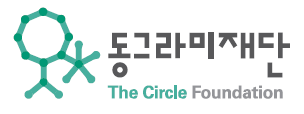 서버 스크립트, 왜 배우는가?
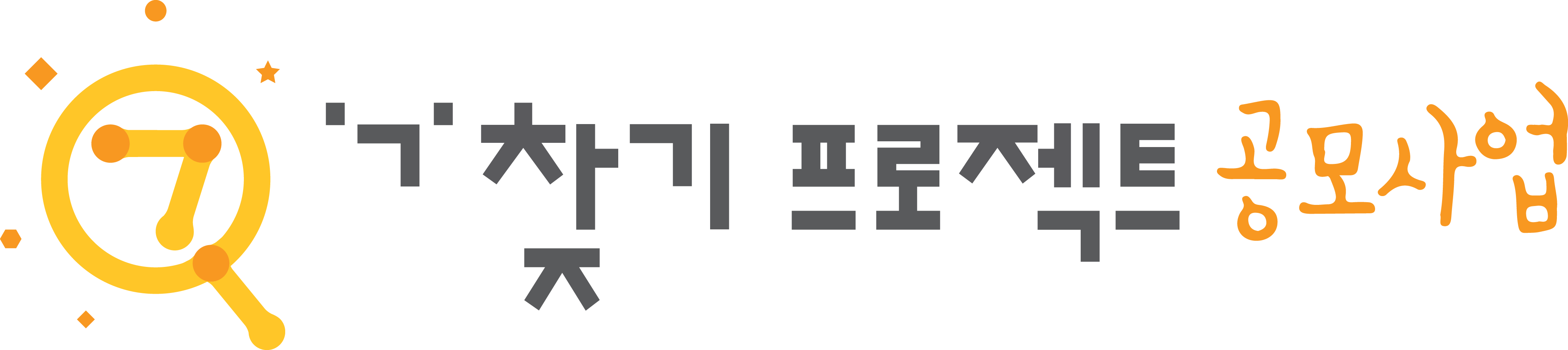 HTML, 사용자 스크립트 만으로는 데이터의 가공, 저장, 처리를 할 수 없음 (Ex 로그인, 게시판)

반복되는 작업, 연산이 필요한 작업에서 효과적으로 활용이 가능함
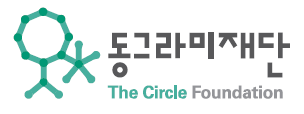 PHP의 단점
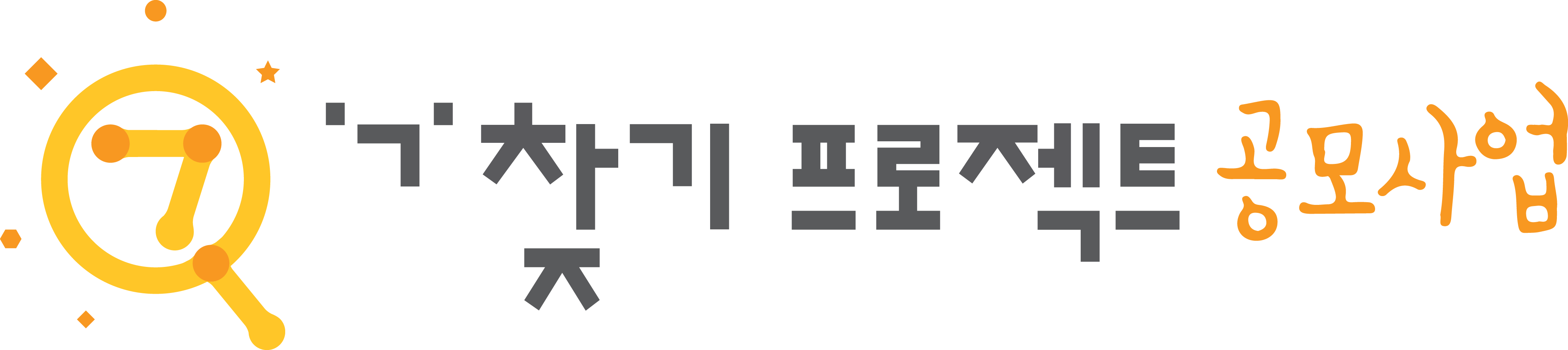 보안에 취약함

ASP, JSP에 비해 성능이 크게 뛰어나지 않음

완벽한 언어가 아님
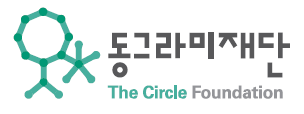 왜 하필 PHP를 사용하는가?
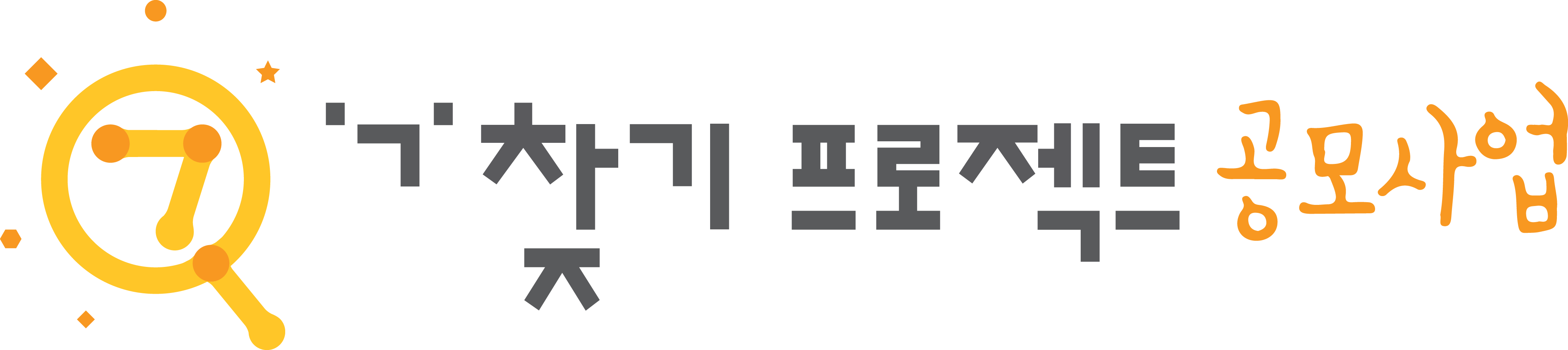 쉬운 접근성

조건 제약이 없음

다양한 웹 프로그램의 존재

가장 많이 사용되는 서버 스크립트 언어